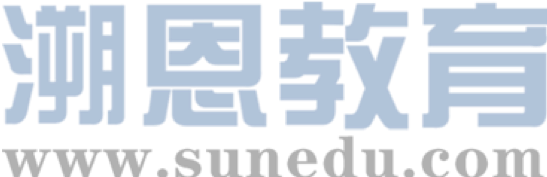 感恩遇见，相互成就，本课件资料仅供您个人参考、教学使用，严禁自行在网络传播，违者依知识产权法追究法律责任。

更多教学资源请关注
公众号：溯恩高中英语
知识产权声明
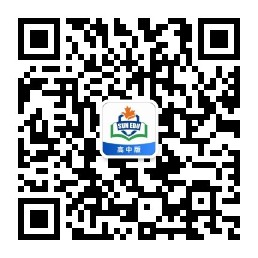 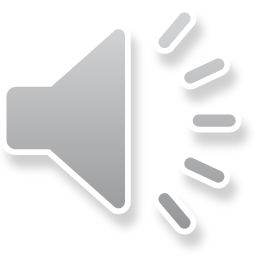 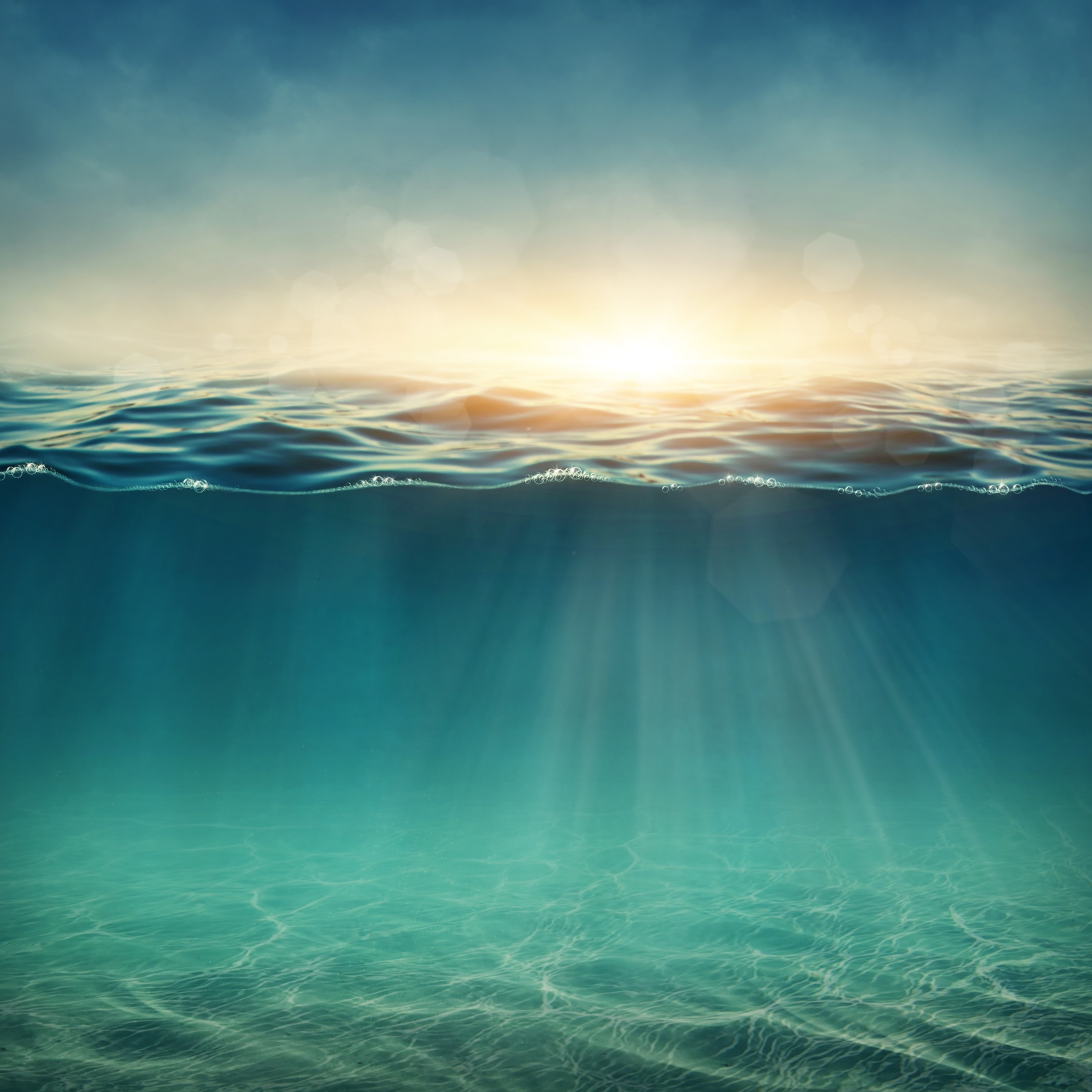 WELCOME
Lead-in
What are the ways for you to experience music?
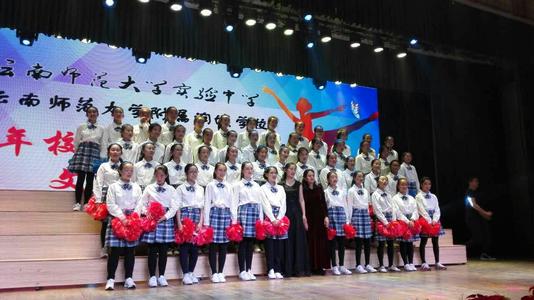 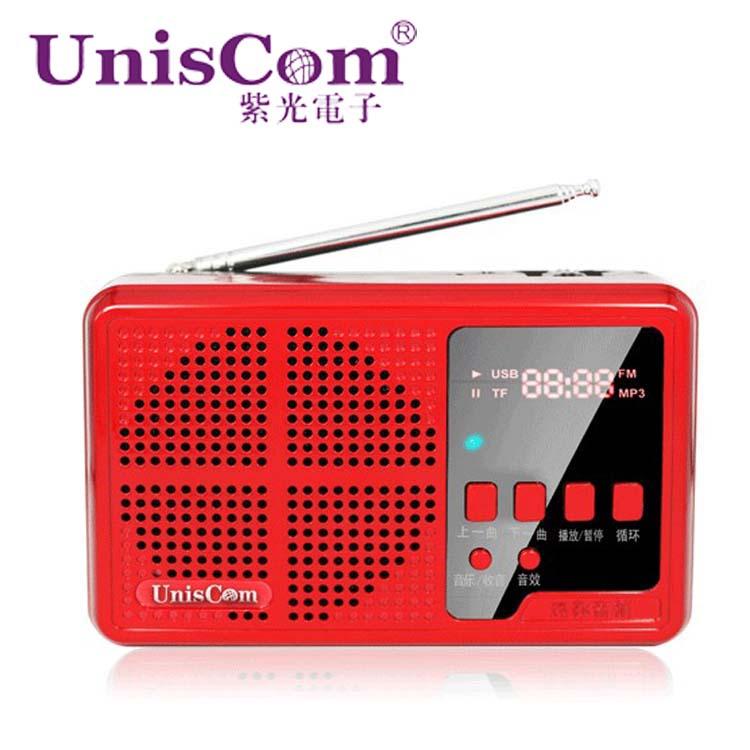 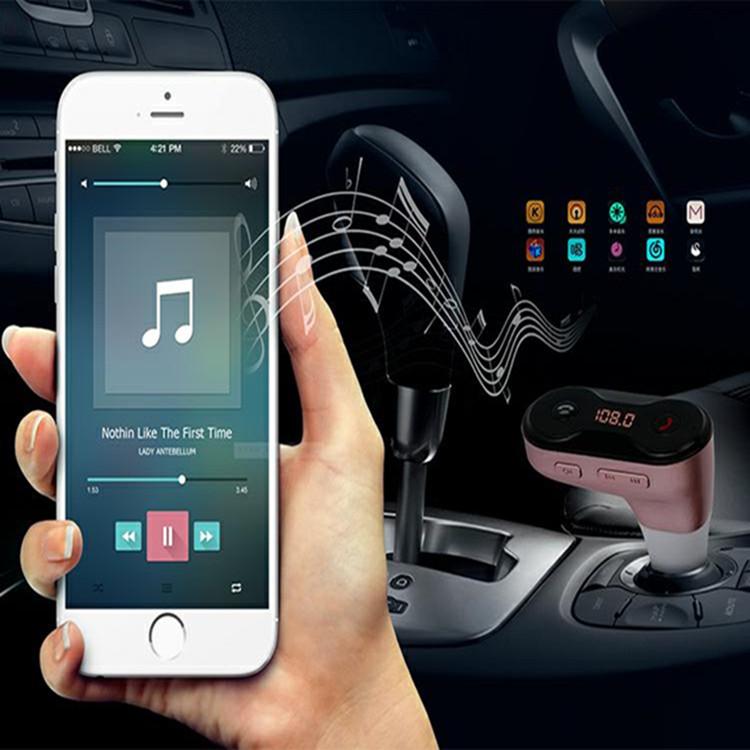 way
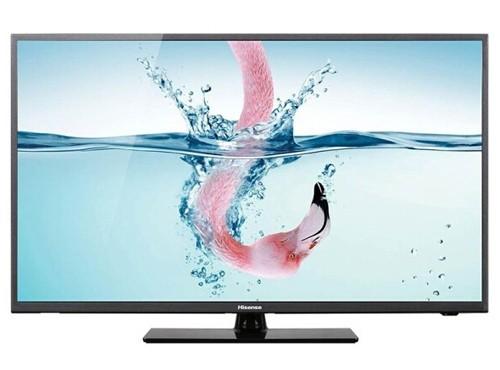 Ways to Enjoy Music
...
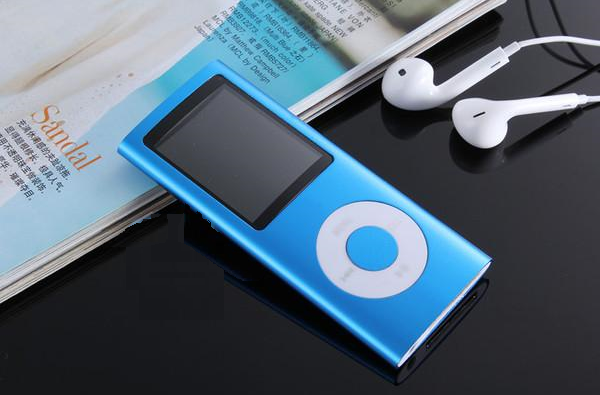 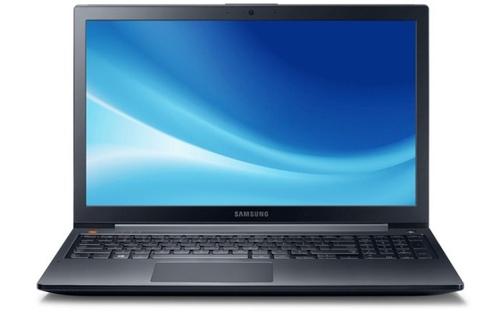 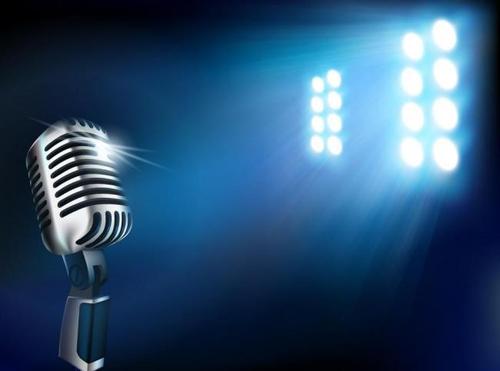 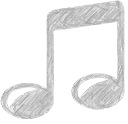 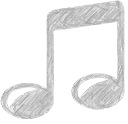 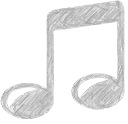 The Virtual Choir
Prediction
Look at the title and picture, and think about what the text will focus on.
Topic
The Virtual Choir
…
What
Where
Who
Why
How
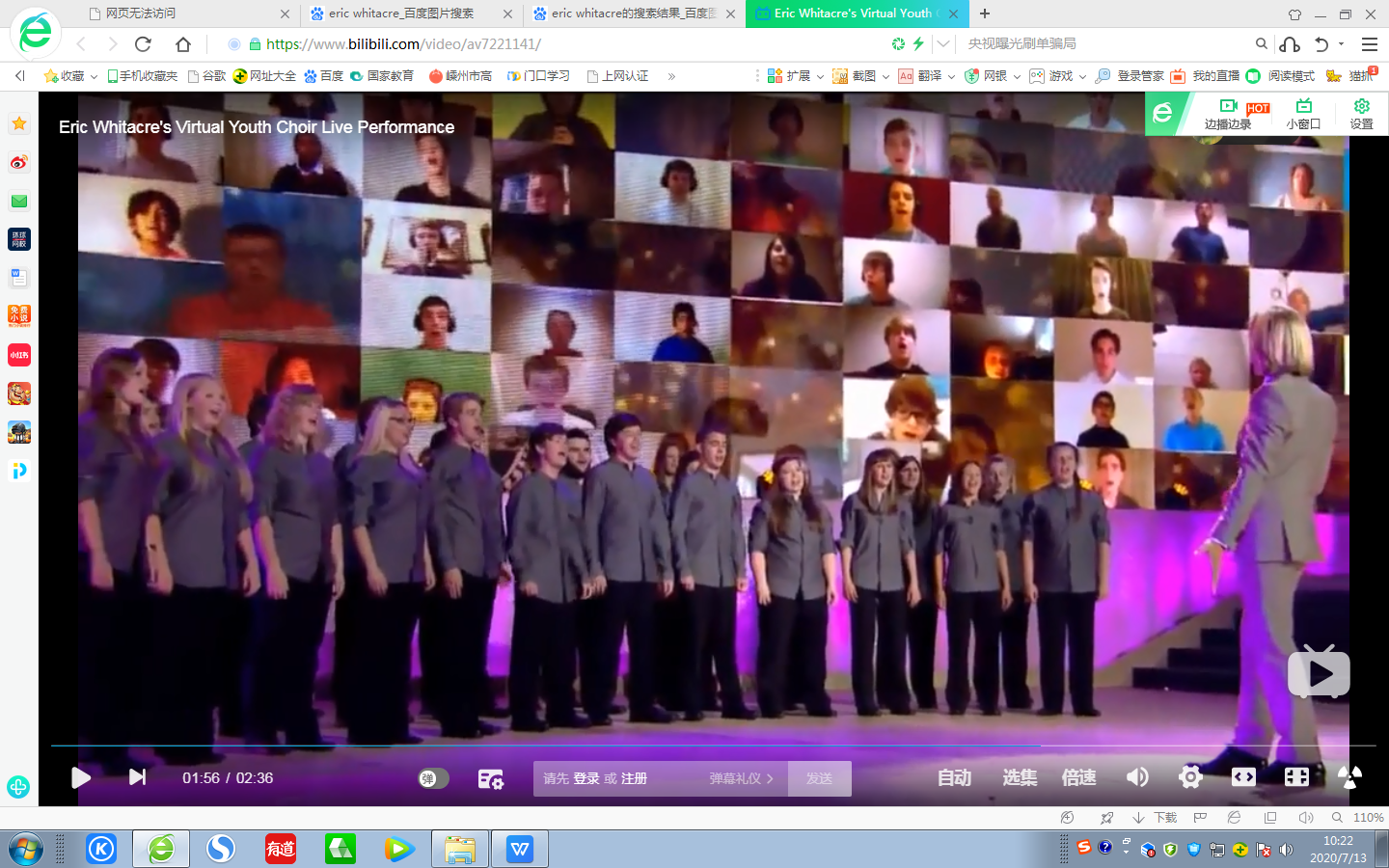 Skimming
What
Who
Para. 1
Introduction
The Virtual Choir
Where
How
Why
Para. 2
Creator
Creation
Para. 3
Influence
Para. 4
Scanning: Para.1
Scan
Scan a text to find specific information,
such as names, dates, and numbers.
video
What
anyone
Who
Introduction
anywhere
Where
record themselves
upload the videos
put …together into...
How
Why
Help connect
... together
Enable them to add...to...
Make them part of ...
Prove to be a positive influence on ...
Further-thinking
As one virtual choir member said, “Music helps me to ... forget my problems. With music, I become someone else.” 
Why does the author use such a quote?
It is used to prove that the opinion is authentic and thus make it more convincing.
Scanning: Para.2
Circle the times in Para. 2 and try to find out what happened to Eric Whitacre.
This led to the creation of the virtual choir.
“It was like seeing color for the first time.”
popularity
His original compositions became quite popular
Over the 
next 10 years
Received a master’s degree in musical composition
knowledge
1997
1995
love
Graduated from university
1988
Studied music at the University of Nevada
Jan. 2, 1970
Born in the USA
Scanning: Para.3
What else led to the creation of the virtual choir?
The inspiration from a girl 
The participation of people
The development of the Internet 
The efforts of Whitacre
185 singers from 12 countries
2,292 people from 80 countries
make contributions to charity
extraordinary
ordinary
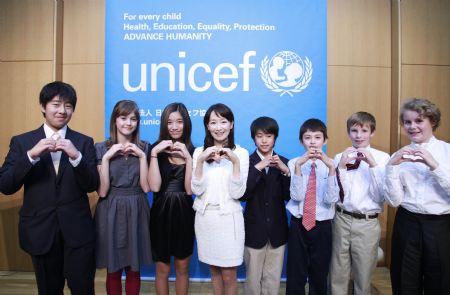 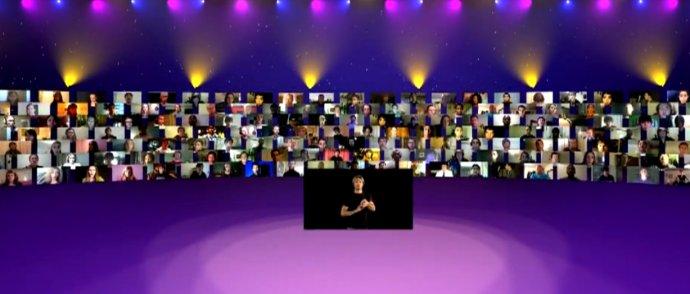 the Virtual Youth Choir for UNICEF
(United Nations Children’s Fund)
The success of the virtual choir
The devotion of Whitacre
The magic of music
The development of the Internet
The efforts of ordinary people
Further-thinking: Para.4
The virtual choir is a wonderful way for people around the world to sing with one voice and thus make the world a better place.
How to understand “sing with one voice”?
Sing the same song
Share the same interest
Hold the same value
Work towards the same goal
Discussion
Why can the virtual choir make the world a better place?
Help connect ordinary people together.
Enable people to add their voices to …
Make people part of the global community.
a better place
Prove to be a positive influence on lives of…
Provide an opportunity to make contributions to...
…
Summary
Retell the whole text referring to the mind map below.
video
anyone
The Virtual Choir
Para. 1
Introduction
anywhere
record, upload, put
connect, add, make, prove
Para. 2
Creator
popularity, knowledge, love
Para. 3
Creation
Echo
Eric, people, Internet, music
Influence
one voice, 
better place
Para. 4
The virtual choir
Voice together
Inspire each other
Realize the dreams
Tie ordinary people
Undertake responsibility
Achieve a sense of satisfaction 
Lead the world to a better place
Wisdom comes from diligence, and greatness comes from the ordinary.
                                                                                             ——Leo Tolstoy
Assignment
1. Write a summary of the passage referring to the mind map.
2. Search the Internet to get more information about the virtual choir.
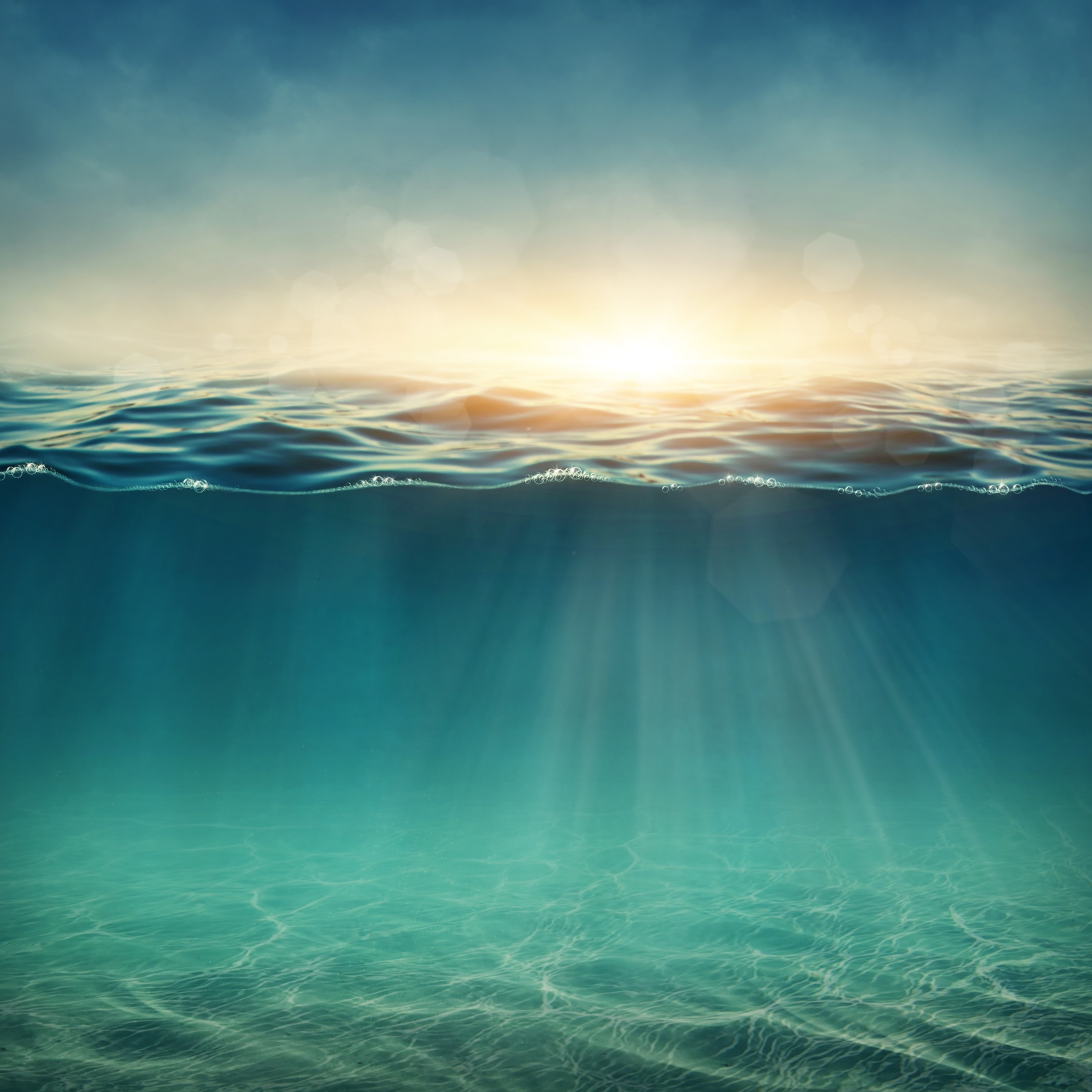 THANK YOU
One possible version
People record themeslves and upload the videos onto the Internet, which are put together into one—— that is a virtual choir. Anyone from anywhere can take part in the virtual choir. It has a positive influence on ordinary people, for it connects them together, allows them to add their voices to others’ and thus makes them part of the global community. It was created by Eric Whitacre，who is popular, professional and loves music. The devotion of Eric, the efforts of people, the magic of music, as well as the development of the Internet lead to the success of the virtual choir.  In a word, the virtual choir is a wonderful to make the world a better place.